Подготовка к государственной итоговой аттестации по образовательным программам основного общего образования в 2022-2023 учебном году
Берр Ольга Григорьевна, 
			       		начальник отдела развития 
					общего образования управления 
					образования администрации
					Соликамского городского округа

05 декабря 2022 г.
ГИА – 9 (нормативные документы)
Приказ Министерства просвещения Российской Федерации (Минпросвещения России)                                и Федеральной службы по надзору в сфере образования и науки (Рособрнадзора)                            «Об утверждении Порядка проведения государственной итоговой аттестации по образовательным программам основного общего образования» от 07.11.2018 г. № 189/1513
Государственная итоговая аттестация (ГИА)
Является обязательной
Проводится государственными экзаменационными комиссиями
Цель проведения - определить соответствие результатов освоения обучающимися образовательных программ основного общего образования (9 класс) соответствующим требованиям федерального государственного образовательного стандарта (ФГОС)
Сроки проведения ГИА
Досрочный период (апрель)
- резервные сроки досрочного периода
Основной период (май – июль)
резервные сроки основного периода
Дополнительный период (сентябрь)
- резервные сроки дополнительного периода
ГИА – 9 (формы проведения и участники)
ГИА – 9 (места проведения)
Пункты проведения экзаменов (ППЭ):
на базе МАОУ «СОШ № 1»
на базе МАОУ «СОШ № 9»
на базе МАОУ «СОШ № 14»
на базе МАОУ «Гимназия № 1»
на базе учебно-консультационных пунктов учреждений ГУФСИН
ППЭ на дому (по мере необходимости, при наличии заключений медиков и ПМПК)
ГИА – 9 (количество экзаменов)
ГИА – 9 (основные положения Порядка проведения)
К ГИА-9 допускаются обучающиеся, не имеющие академической задолженности, в полном объеме выполнившие учебный план или индивидуальный учебный план (имеющие годовые отметки по всем учебным предметам учебного плана за IX класс не ниже удовлетворительных), а также имеющие результат «зачет» за итоговое собеседование по русскому языку.

Экстерны допускаются к ГИА-9 при условии получения на промежуточной аттестации отметок не ниже удовлетворительных, а также имеющие результат «зачет» за итоговое собеседование по русскому языку.
ГИА – 9 (итоговое собеседование)
Для участия подают заявления не позднее чем за две недели до начала проведения итогового собеседования по русскому языку.
Итоговое собеседование по русскому языку проводится в образовательных организациях.
Результатом итогового собеседования по русскому языку является «зачет» или «незачет».
ГИА – 9 (основные положения Порядка проведения)
Заявления об участии в ГИА-9 подаются             по 01 марта 2023 года (включительно):
обучающимися – в образовательные организации, где осваивают образовательные программы основного общего образования;
экстернами - в образовательные организации по выбору экстернов.
ГИА – 9 (основные положения Порядка проведения)
Обучающиеся с ОВЗ при подаче заявления представляют копию рекомендаций ПМПК.
Обучающиеся дети-инвалиды и инвалиды - оригинал или заверенную в установленном порядке копию справки, подтверждающей факт установления инвалидности, выданной федеральным государственным учреждением медико-социальной экспертизы, и рекомендации ПМПК (если претендуют на особые условия).

Важно! 
Для участников ГИА-9 обозначенных категорий (с ОВЗ и инвалидов) ГИА-9 по их желанию проводится только по обязательным учебным предметам
ГИА – 9 (основные положения Порядка проведения)
п. 42. По решению председателя ГЭК повторно допускаются к сдаче ГИА в текущем учебном году по соответствующему учебному предмету (соответствующим учебным предметам) в резервные сроки основного периода (конец июня – начало июля):
участники ГИА, получившие на ГИА неудовлетворительные результаты не более чем по двум учебным предметам (участники ГИА по обязательным учебным предметам не более чем по одному учебному предмету );
участники ГИА, не явившиеся на экзамены по уважительным причинам (болезнь или иные обстоятельства), подтвержденным документально;
участники ГИА, не завершившие выполнение экзаменационной работы по уважительным причинам (болезнь или иные обстоятельства), подтвержденным документально;
участники ГИА, которым конфликтная комиссия удовлетворила апелляцию о нарушении Порядка проведения ГИА.
ГИА – 9 (основные положения Порядка проведения)
п. 76. Участникам ГИА, не прошедшим ГИА или получившим на ГИА неудовлетворительные результаты более чем по двум учебным предметам, либо получившим повторно неудовлетворительный результат по одному или двум учебным предметам на ГИА в резервные сроки (основного периода), предоставляется право пройти ГИА по соответствующим учебным предметам, но не ранее 01 сентября текущего года.

На участие в дополнительном периоде ГИА участники подают заявление не позднее чем за 2 недели до начала указанного периода
ГИА – 9 (полезные электронные ресурсы)
Официальный сайт Федеральной службы по надзору в сфере образования и науки (Рособрнадзора)  https://obrnadzor.gov.ru/gia/gia-9/ 
VK-страница Рособрнадзора https://vk.com/obrnadzorru 
YouTube-канал Рособрнадзора https://www.youtube.com/channel/UCxuyupc2NXo3U_DHyZ0IxeQ 
Официальный сайт ФГБНУ «Федеральный институт педагогических измерений» https://fipi.ru/ 
Официальный сайт ФГБУ «Федеральный центр тестирования» http://www.rustest.ru/ 
Официальный сайт Министерства просвещения РФ https://edu.gov.ru/ 
Официальный сайт Министерства образования и науки Пермского края https://minobr.permkrai.ru
Официальный сайт управления образования администрации Соликамского городского округа http://guo.solkam.ru/index.php/-9-.html
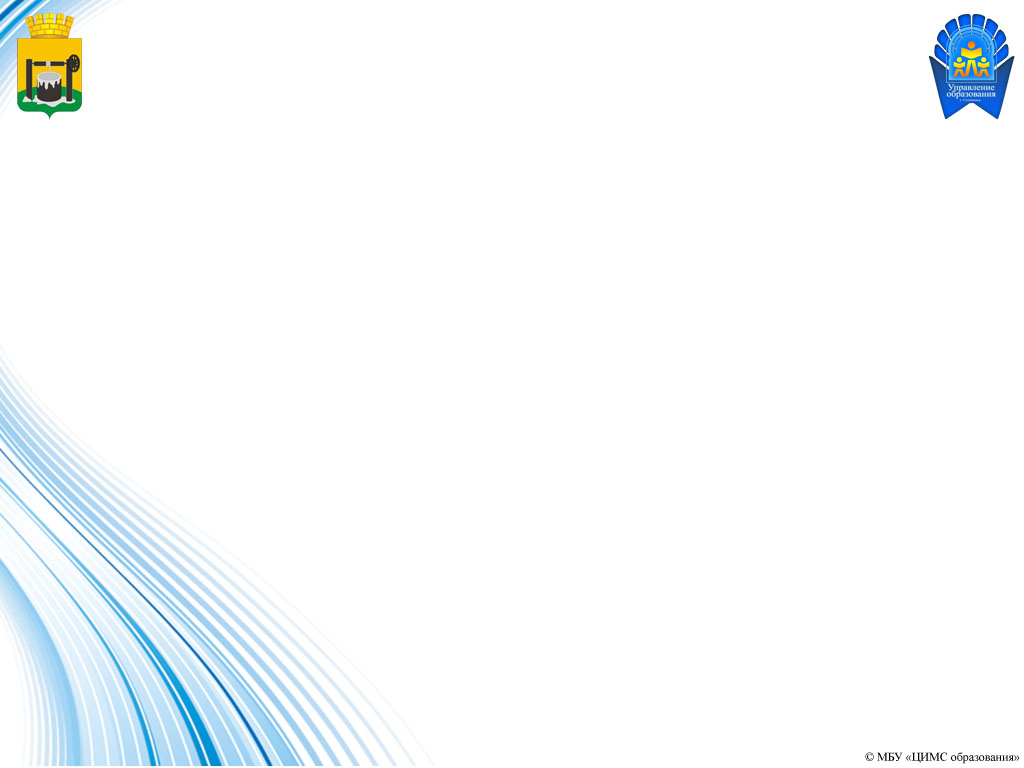 ГИА – 11 (электронные ресурсы для подготовки)
Сайт Рособрнадзора: 
http://obrnadzor.gov.ru/navigator-gia/ 

Сайт Федерального института педагогических измерений
https://fipi.ru/ 

Сайт ГАУ ДПО «Институт развития образования Пермского края»
http://iro.perm.ru/proekty_sub3_sub1.html
Спасибо за внимание!


Контактный телефон для справок: 3 43 51
Ответственный за организацию ГИА-9:                       Елена Юрьевна Гилева